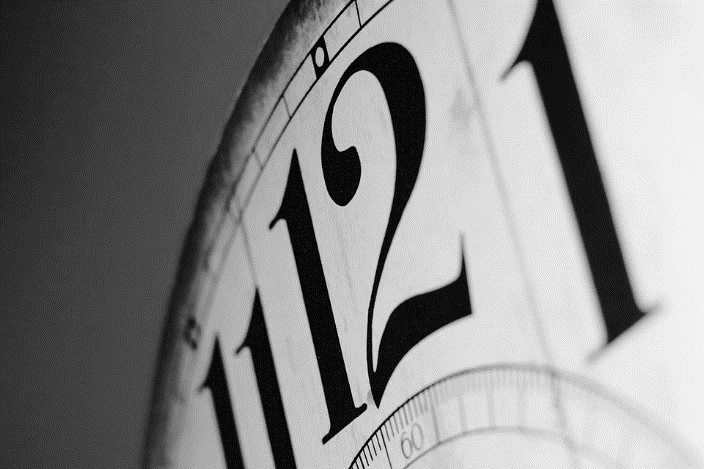 BUSINESS REPORT
简 约 职 业 规 划 P P T 模 板
Lorem ipsum dolor sit amet, consectetur adipiscingelit. Ut efficitur
目录
Contents
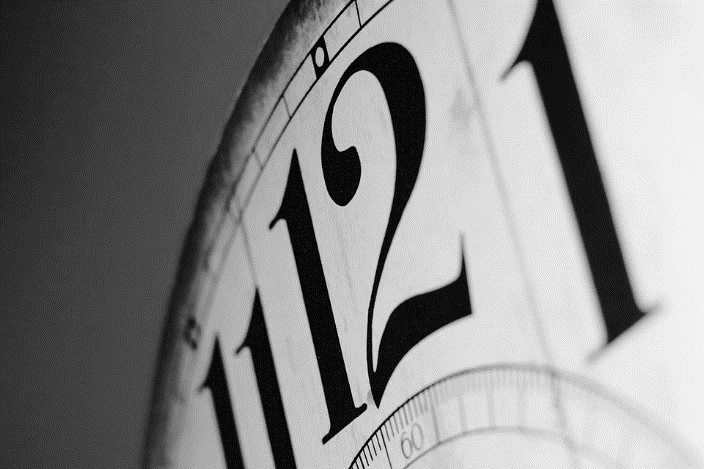 03
04
01
02
目标计划
不足之处
完成情况
工作概述
completion
The target plan
Deficiency in
Summary of work
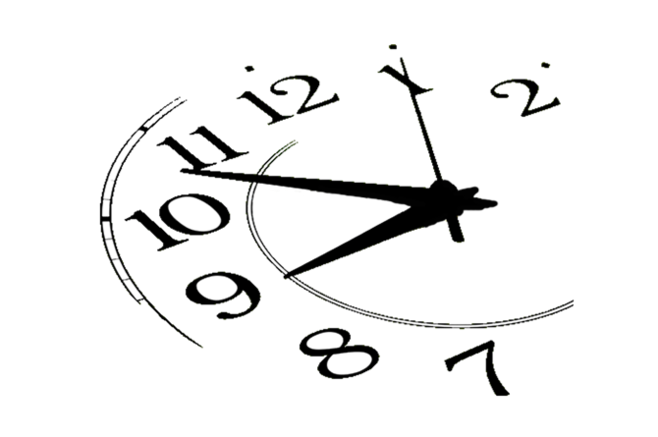 工作概述
Summary of work
01
01
Summary of work
工作概述
单击填加标题
Insert Text here
单击填加标题
单击填加标题
Insert Text here
单击填加标题
Insert Text here
Insert Text here
01
Summary of work
工作概述
单击填加标题
单击填加标题
单击填加标题
单击填加标题
2011
2012
2013
2014
2015
2016
01
Summary of work
工作概述
6月
7月
8月
9月
10月
单击填加标题
单击填加标题
单击填加标题
单击填加标题
单击填加标题
01
Summary of work
工作概述
Mixer
Layout
Pictures
Sound
Market
Record
01
02
03
04
05
02
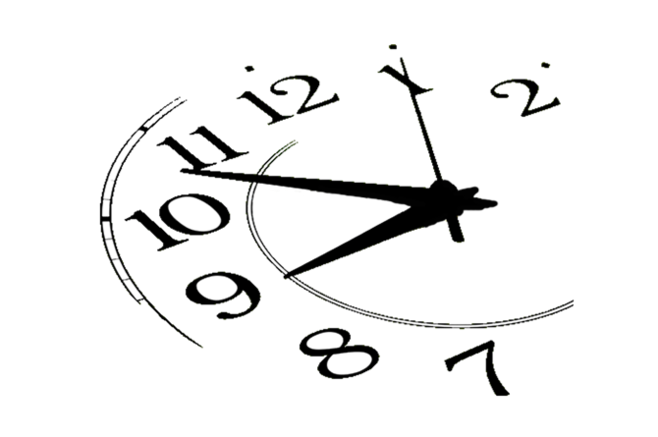 完成情况
completion
02
completion
完成情况
02
单击填加标题
单击填加标题
单击填加标题
单击填加标题
completion
完成情况
02
单击填加标题
单击填加标题
单击填加标题
标题文本预设
单击填加标题
completion
完成情况
02
02
04
03
01
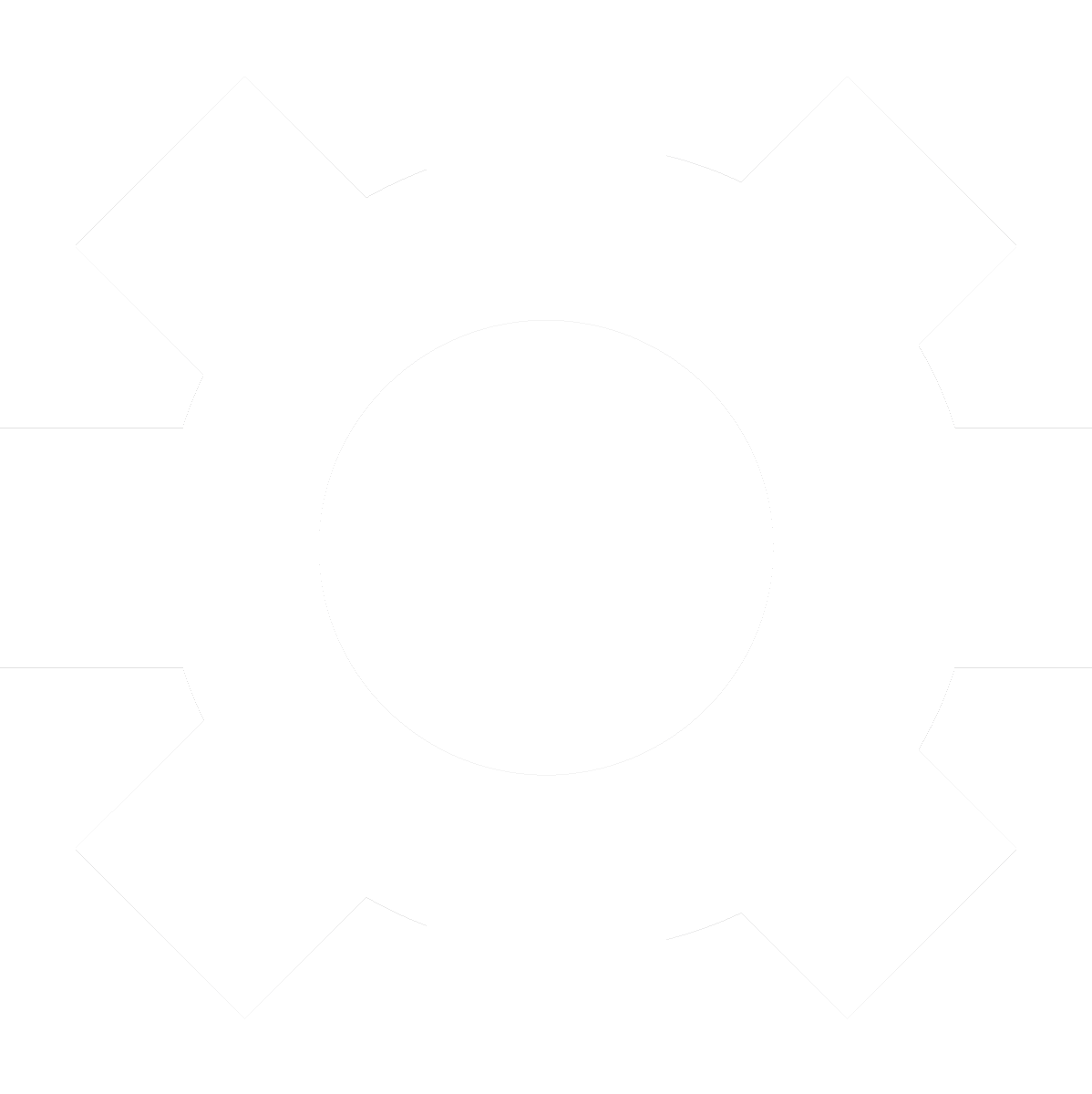 completion
完成情况
02
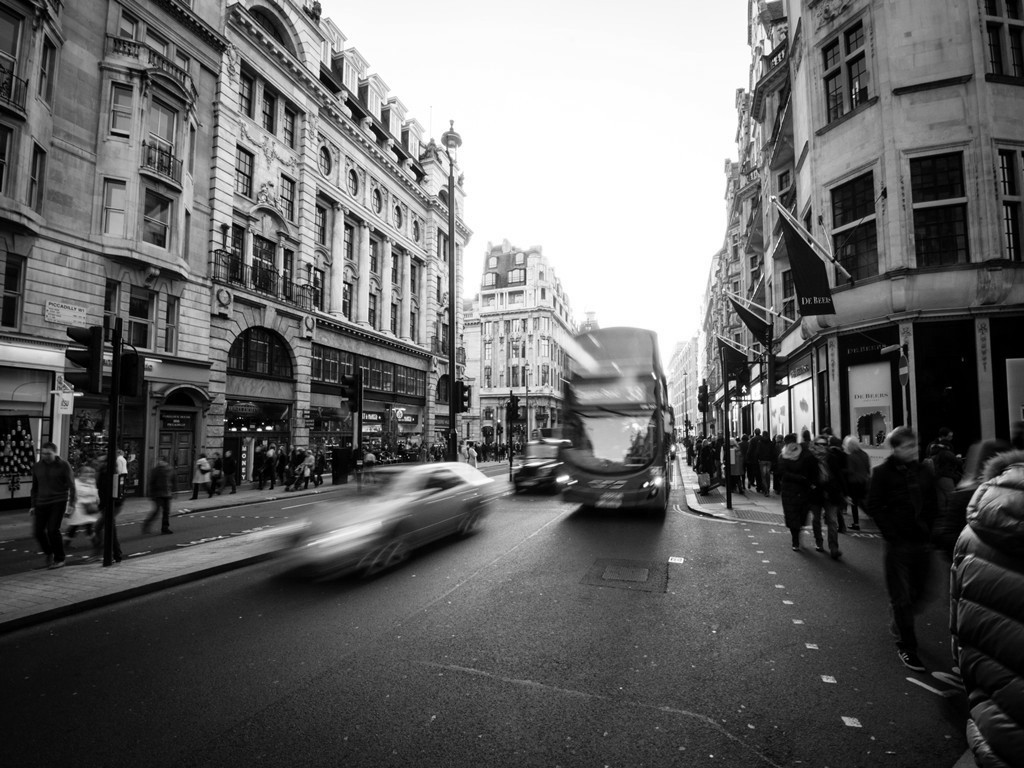 总结
单击填加标题
单击填加标题
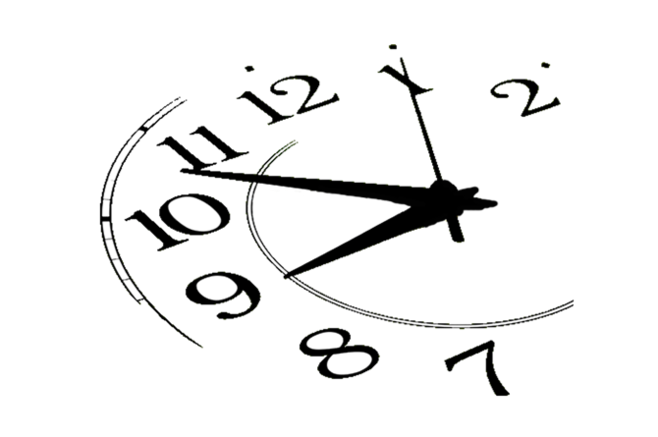 不足之处
Deficiency in
03
03
Deficiency in
不足之处
单击填加标题
Lorem
Lorem
Lorem
Lorem
Lorem
03
Deficiency in
不足之处
单击填加标题
单击填加标题
单击填加标题
单击填加标题
单击填加标题
03
Deficiency in
不足之处
单击填加标题
单击填加标题
单击填加标题
单击填加标题
单击填加标题
03
Deficiency in
不足之处
单击填加标题
单击填加标题
标题文本预设
标题文本预设
单击填加标题
单击填加标题
标题文本预设
标题文本预设
03
Deficiency in
不足之处
单击填加标题
单击填加标题
单击填加标题
单击填加标题
04
目标计划
The target plan
单击填加标题
单击填加标题
02
01
03
单击填加标题
单击填加标题
04
04
目标计划
The target plan
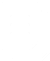 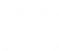 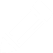 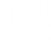 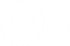 单击填加标题
单击填加标题
单击填加标题
单击填加标题
单击填加标题
单击填加标题
04
目标计划
The target plan
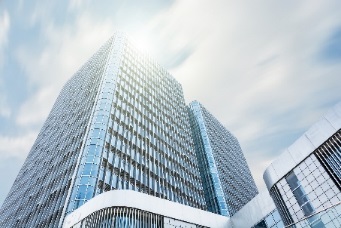 The user can demonstrate on a projector or computer, or print presentation and make it into a film to be used in a wider field
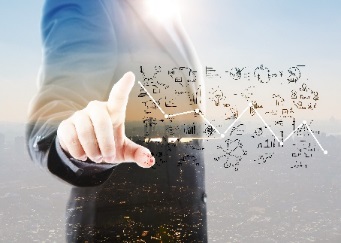 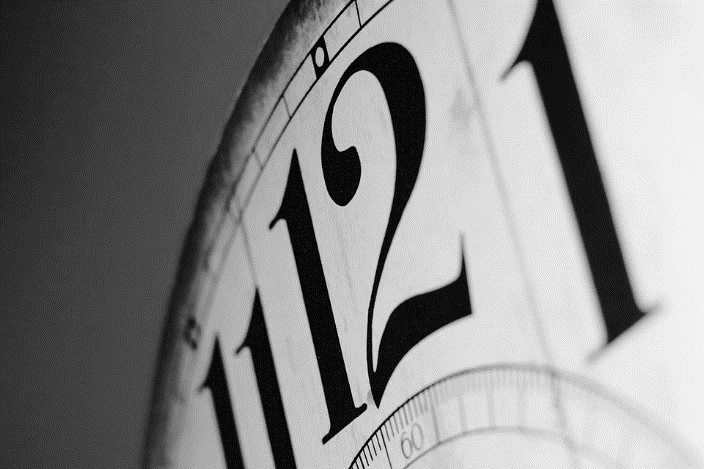 BUSINESS REPORT
演讲结束，谢谢观看！
Lorem ipsum dolor sit amet, consectetur adipiscingelit. Ut efficitur